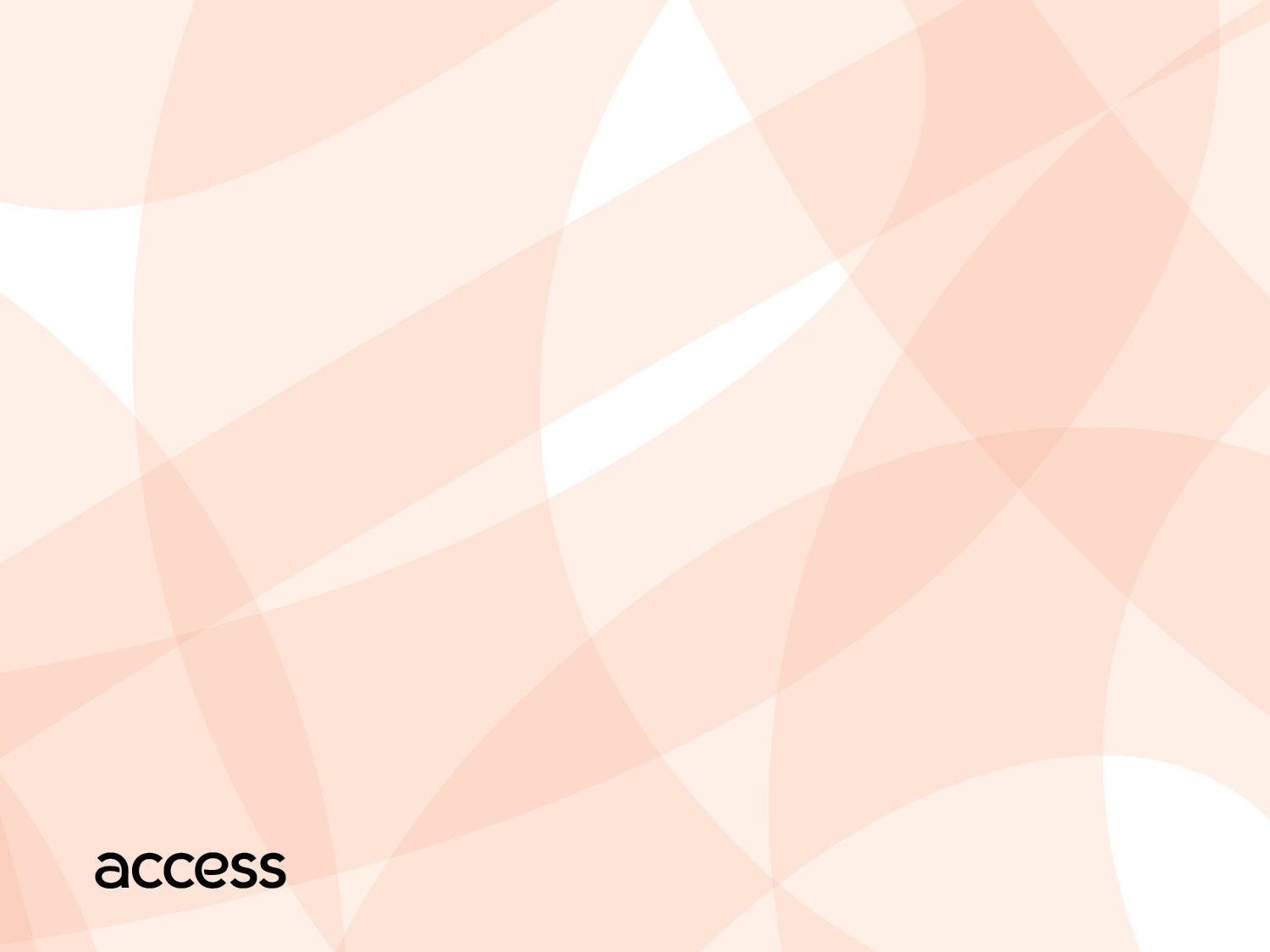 Operations Update

Quality Services Subcommittee Meeting

March 22, 2018
Performance Report Card
Antelope Valley Region
Eastern Region
Northern Region
Santa Clarita Region
Southern Region
West Central Region
Highlights
February highlights: 
Real Estate Acquisition kickoff meeting
Santa Clarita Community Meeting
Emergency Preparedness Training at Metro
Northern & Santa Clarita Transit RFP Interviews  
Conducted 100% Driver File Audits 
Abilities Expo February 23 through 25